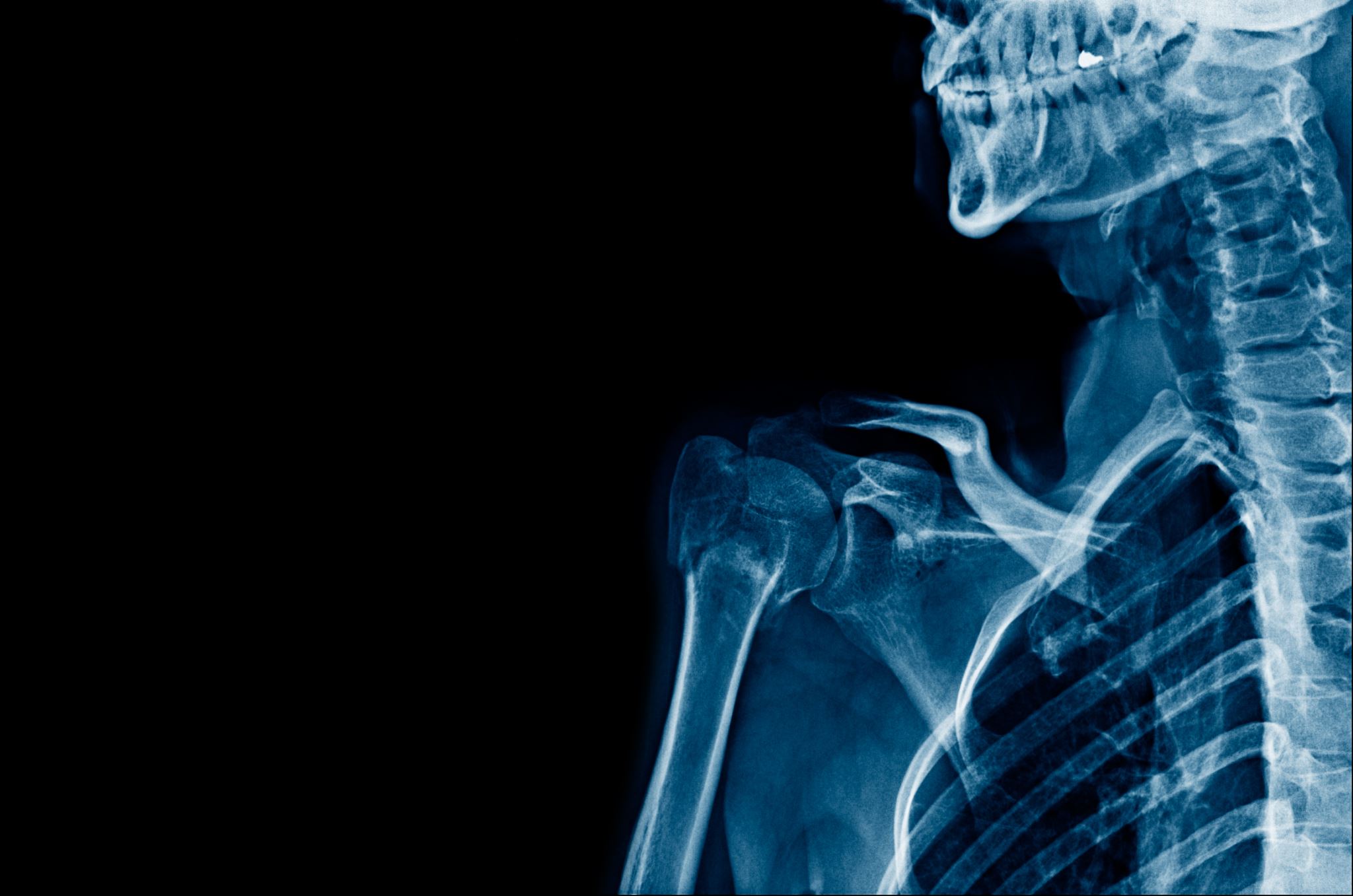 Les altérations des articulations
Rhumatisme et Arthrite
Hernie discale
Luxation
Polyarthrite rhumatoïde
Inflammation évolutive et chronique du tissu conjonctif
Rhumatisme et arthrite
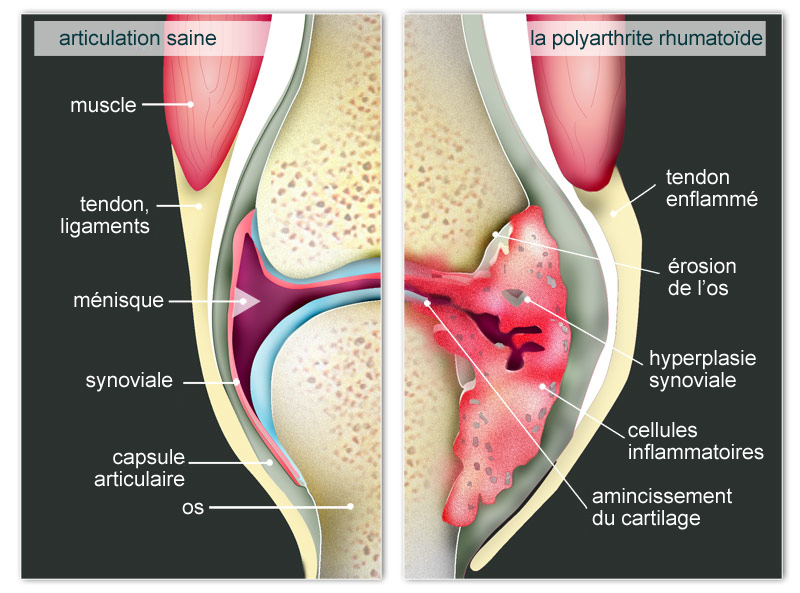 Polyarthrite rhumatoïde
L’arthrose
L’arthrite goutteuse



Cemeq p. 105
[Speaker Notes: Une inflammation est habituellement un signe de défense extérieure. Dans le cas de la polyarthrite, c’est une défense contre une composante de l’articulation
	***Maladie auto-immune]
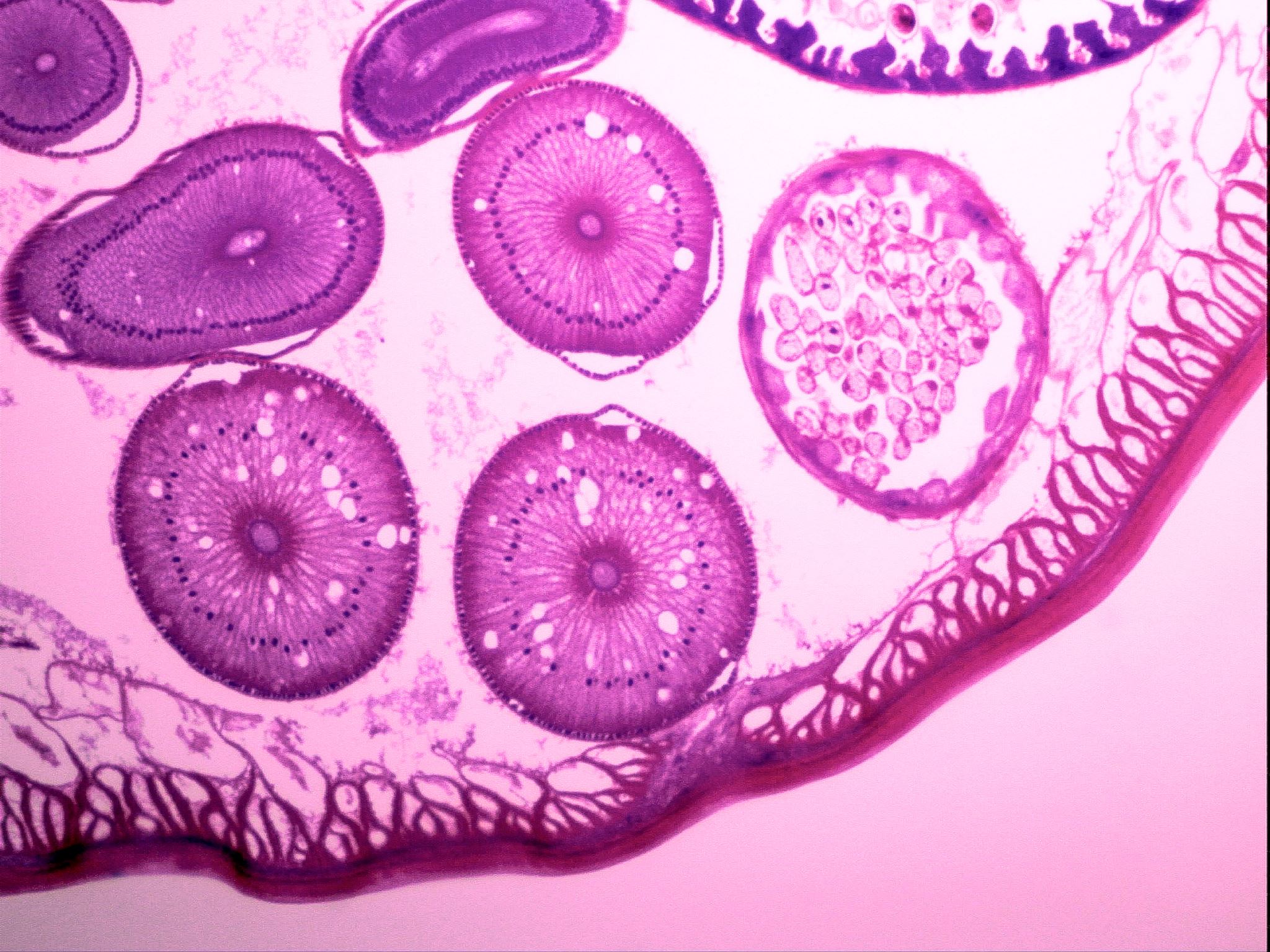 CAUSE RÉELLE DE CETTE ALTÉRATION P.105
FATIGUE
STRESS
FROID ET HUMIDITÉ
CERTAINE BACTÉRIE COMME LE STREPTOQUE
VOIR LES ARTICULATIONS P.105
Polyarthrite rhumatoïde
Rhumatisme et arthrite P.106
Polyarthrite rhumatoïde
L’arthrose
L’arthrite goutteuse
Cemeq p.106
[Speaker Notes: Aucune cause réelle n’est encore déterminée.
	Facteurs prédisposants: La fatigue
		               Le stress
                                                               Le froid et l’humidité
		               Certaines bactéries]
SOINS OU TRAITEMENTS P.106
Arthrose
Processus d’usure qui consiste en la dégénérescence des cartilages articulaires, accompagnée par la formation d’ostéophytes
Rhumatisme et arthrite
Polyarthrite rhumatoïde
L’arthrose
L’arthrite goutteuse



Cemeq p. 107
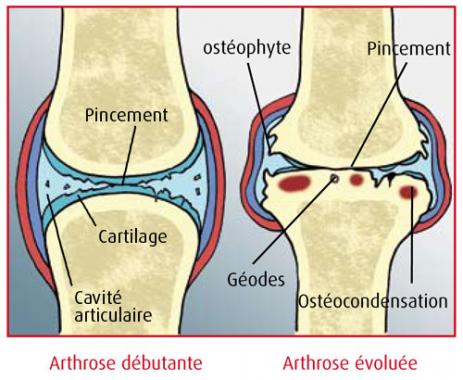 [Speaker Notes: Ostéophytes: excroissance osseuses irrégulières en forme de becs de chaque côté de l’articulation. Ce sont ces excroissances qui limite le mouvement car il n’y a pas toujours de l’inflammation.
Causes:
     -Le vieillissement
     -L’obésité
     -Les mouvements répétitifs
     -Conséquente à des traumas articulaires]
Arthrose
Rhumatisme et arthrite P.107
Polyarthrite rhumatoïde
L’arthrose
L’arthrite goutteuse
Cemeq p.107
[Speaker Notes: Soins possibles: (Arthrose du genou) : Encourager exercices adaptés, Sensibilisation au poids santé]
SOINS ET TRAITEMENTS P.107
Arthrite goutteuse
Inflammation des articulations causées par des dépôts d’acide urique.
Rhumatisme et arthrite
Polyarthrite rhumatoïde
L’arthrose
L’arthrite goutteuse



Cemeq p. 108
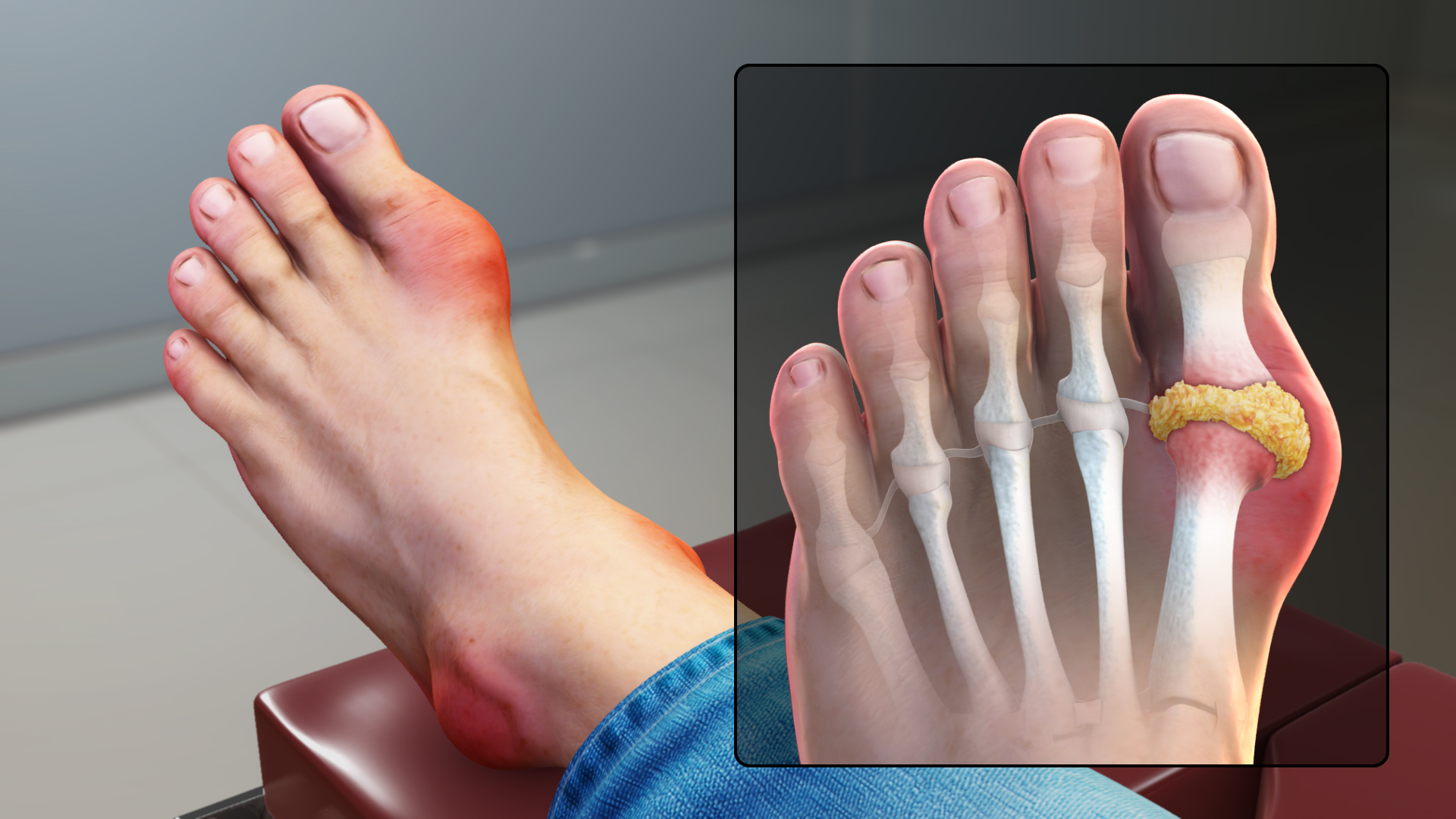 [Speaker Notes: Acide urique: L'acide urique est un produit de déchet normalement éliminé par l'organisme. Il provient de la dégradation de cellules mortes mais également de la digestion de certains aliments. (Purines) Une augmentation du taux sanguin d'acide urique peut provoquer une goutte.

Boissons : thé, café, eau
Fromage
Fruits
Amandes
Laitages allégés
Légumes verts
Oeufs
Pain et céréales (sauf complets)
Soupes de légumes]
Arthrite goutteuse
Rhumatisme et arthrite
Polyarthrite rhumatoïde
L’arthrose
L’arthrite goutteuse
Cemeq p.108
[Speaker Notes: Soins possibles: (Arthrite goutteuse) : Éviter friture, épices, pâtisseries et alcool, favoriser le repos]
SOINS ET TRAITEMENTS P.108
Déplacement d’une partie d’un disque intervertébral et de son noyau
Hernie Discale
Peut se produire dans n’importe quelle partie de la colonne.
FACTEURS PRÉDISPOSANT:
OBÉSITÉ
POSTURE
RELACHE DES MUSCLES DE SOUTIENT
AGE




Cemeq p. 109
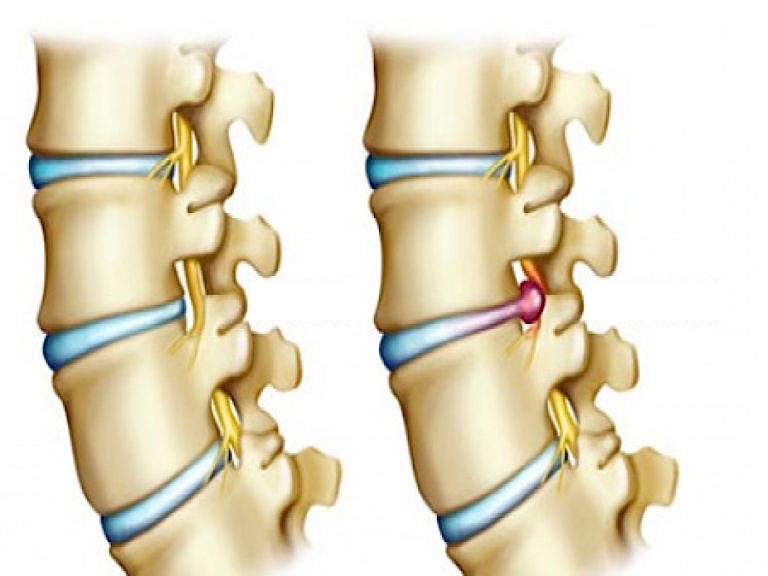 [Speaker Notes: Facteurs prédisposants:
	Obésité
	Mauvaise posture
	Relâchement des muscles de soutien
	Âge
***PDSB super important]
MANIFESTATIONS P.110
SOINS ET TRAITEMENTS P.110
REPOS AU LIT
APPLICHER CHAUD/FROIS SELON LES RECOMMENDATION
FAVORISER LA REPRISE D’EXERCICES DE FACON GRADUELLE
ADM DES MÉDICAMENTS.
Chirurgie pouvant être nécessaire
Discoïdectomie
Hernie Discale
Complications possibles
Atrophie musculaire
Douleurs sciatiques récidivantes



Cemeq p. 110
Déplacement d’un os en dehors de sa cavité articulaire
Luxation
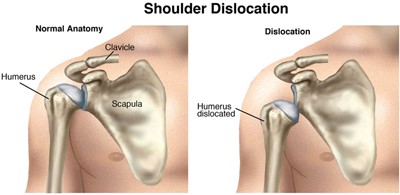 Cemeq p. 111
[Speaker Notes: Causes possibles:
	Une dysplasie
	Une déformation progressive d’une articulation
	Un traumatisme violent]
Luxation
Luxation
Cemeq p.110
[Speaker Notes: La luxation par traumatisme demande une  intervention urgente pour éviter les lésions des tissus environnants
Nous appelons cela la réduction. Se fait souvent sous anesthésie.]
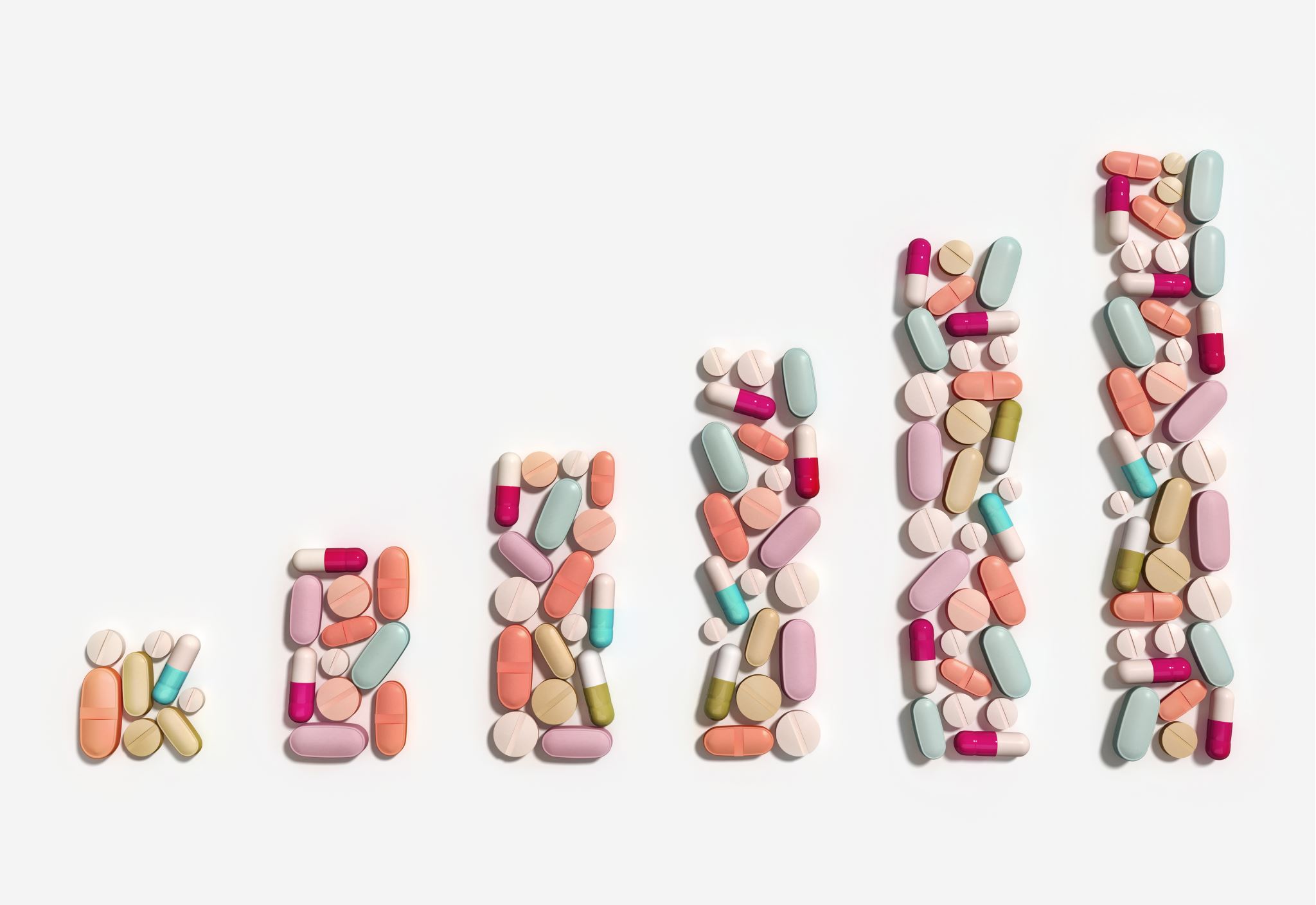 SOINS ET TRAITEMENTS P.112
IMMOBILISER LE MEMBRE ATTEINT
ENCOURAGER LA PERS. A REPRENDRE PROGRESSIVEMENT SES ACTIVITÉS
MÉDICAMENTS